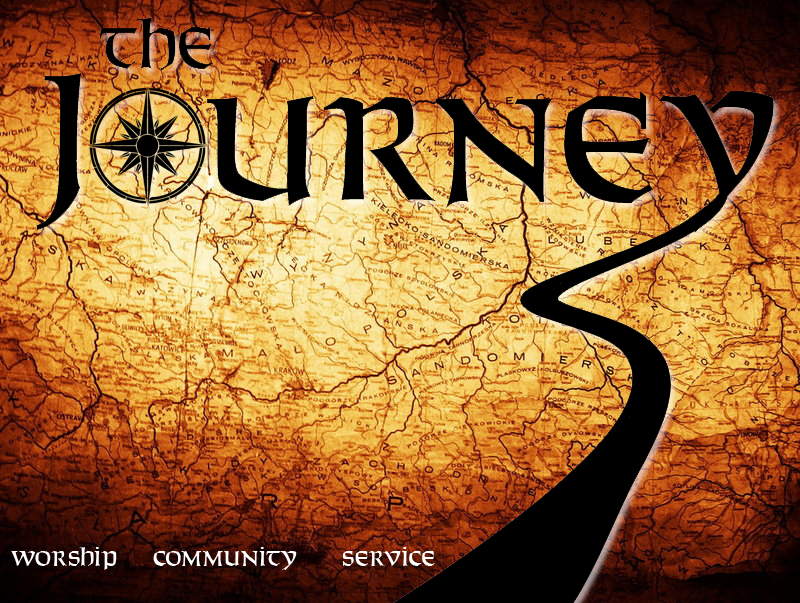 Week 37– 
                    A God-centered Life
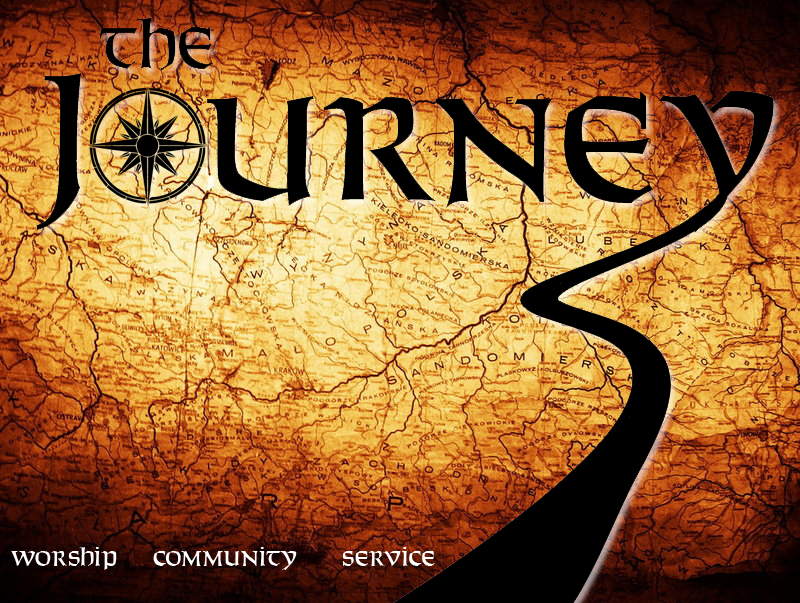 Daniel would either deny God of the devotion He deserved or disappoint the Babylonians of the cooperation they demanded.
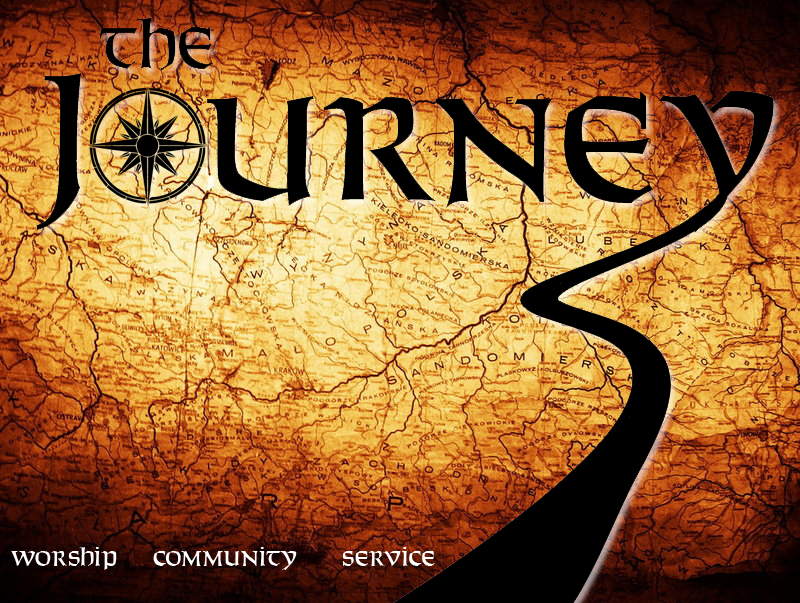 Chances are, your favorite Bible story, involves someone giving to God what somebody else believed belonged to them, so they felt cheated.
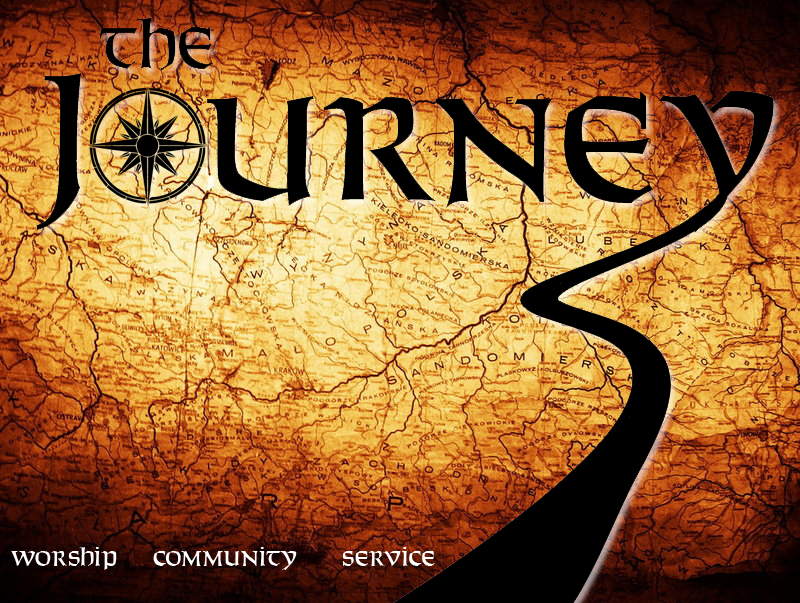 1) He asked permission to change his work conditions
2) He listened to his supervisor’s concerns
3) He proposed a solution that took those concerns into account
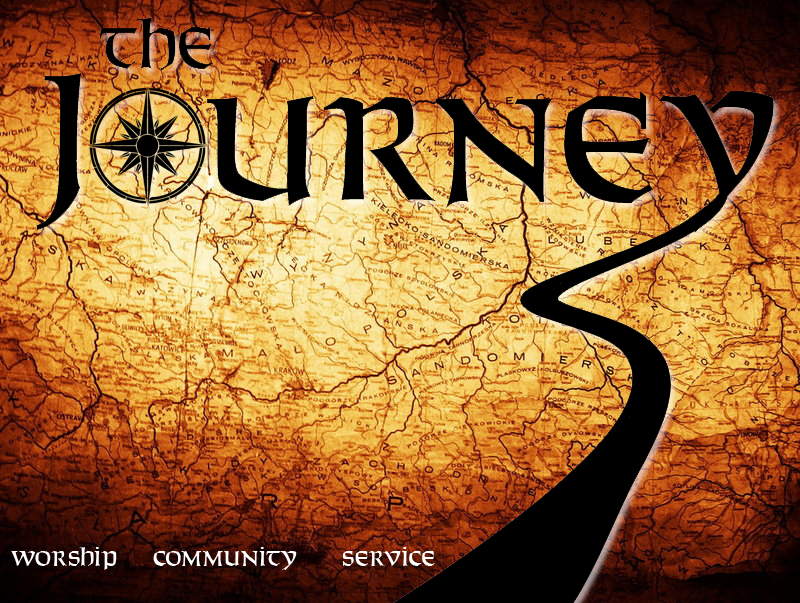 Question #1 – 
Have you made up your mind on who will not be denied from the time and attention they deserve?
Question #2 – 
Is there anyone that feels cheated of your time?